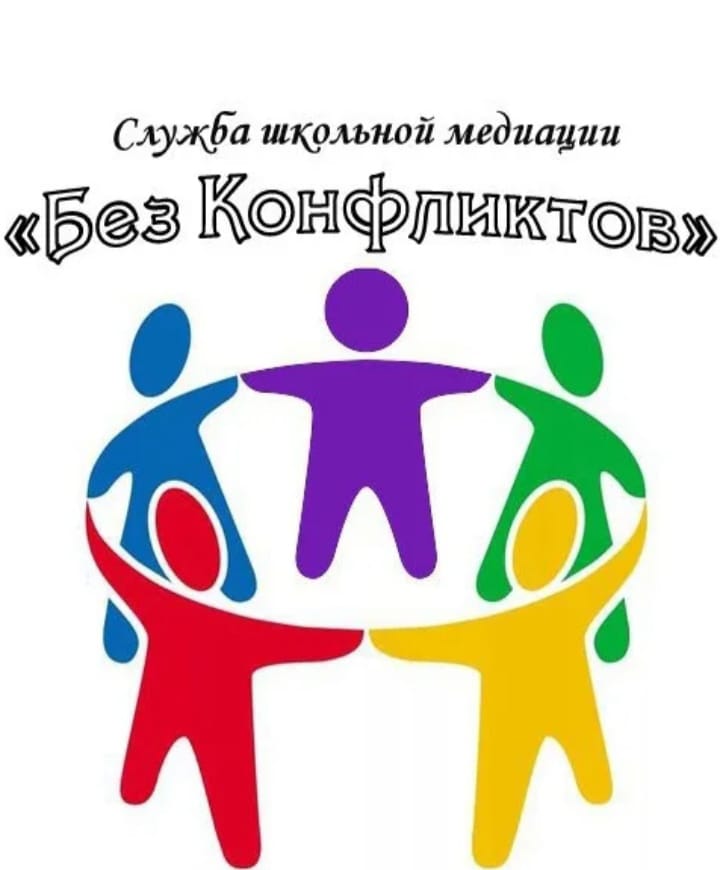 «Эффективность применения медиативного подхода в построении конструктивных межличностных взаимоотношений в коллективе подростков»
Анастасия Демченко 
Город Ишимбай, Республика Башкортостан
Киньзягулова Ленура Ишбулдовна
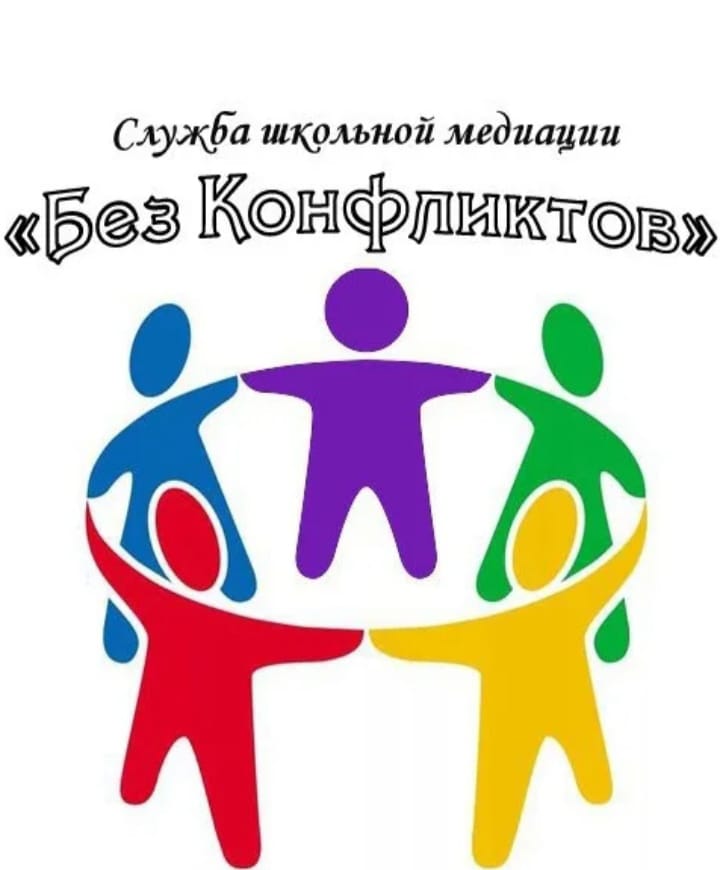 «Если в вашей жизни нет конфликта, проверьте, есть ли у вас пульс, может, вы уже умерли.»
Чарльз Диккенс
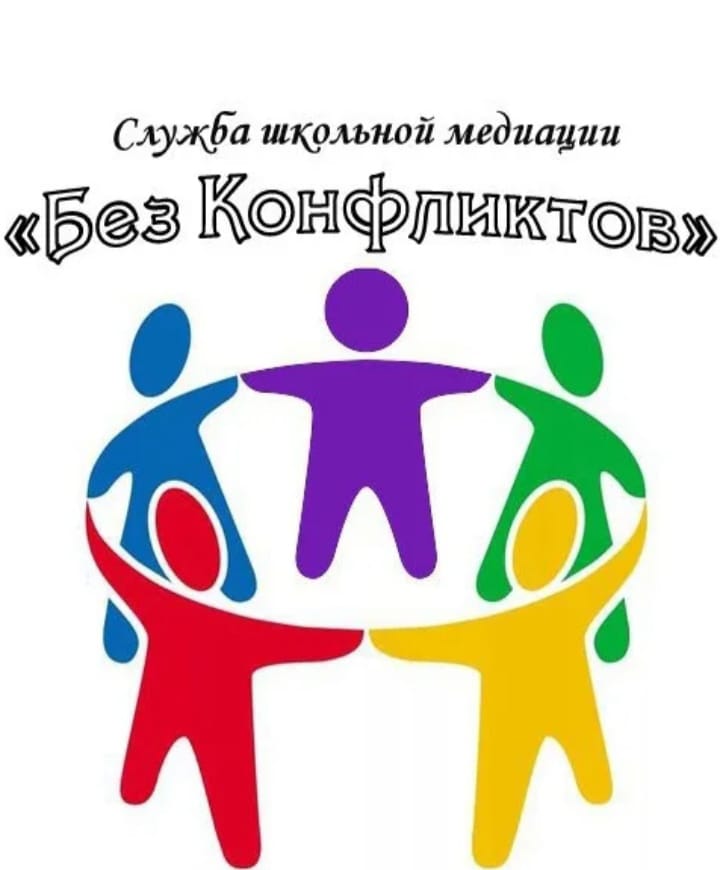 Цель работы: анализ эффективности применения медиативного подхода в построении конструктивных межличностных взаимоотношений в коллективе подростков
Задачи: 
Раскрыть суть медиации на основе анализа литературы по данной теме;
Анализ техники медиации, их использования в повседневной жизни подростков;
Анализ техники «Круг сообщество», её применение в решении массового конфликта;
Анкетирование педагогов и обучающихся.
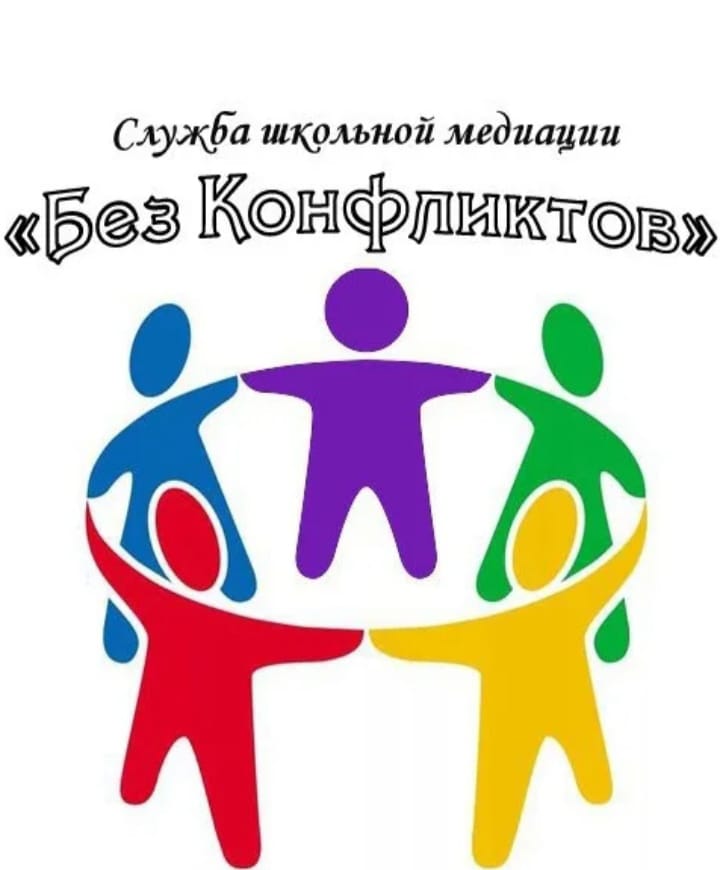 Медиация – это альтернативный метод решения спора при участии беспристрастной, нейтральной стороны – медиатора, оказывающей содействие лицам, вовлеченным в спор и добровольно участвующим в процедуре медиации, с целью выработки взаимоприемлемого и жизнеспособного решения по его урегулированию на условиях взаимного уважения и принятия права каждого из сторон защищать свои интересы.
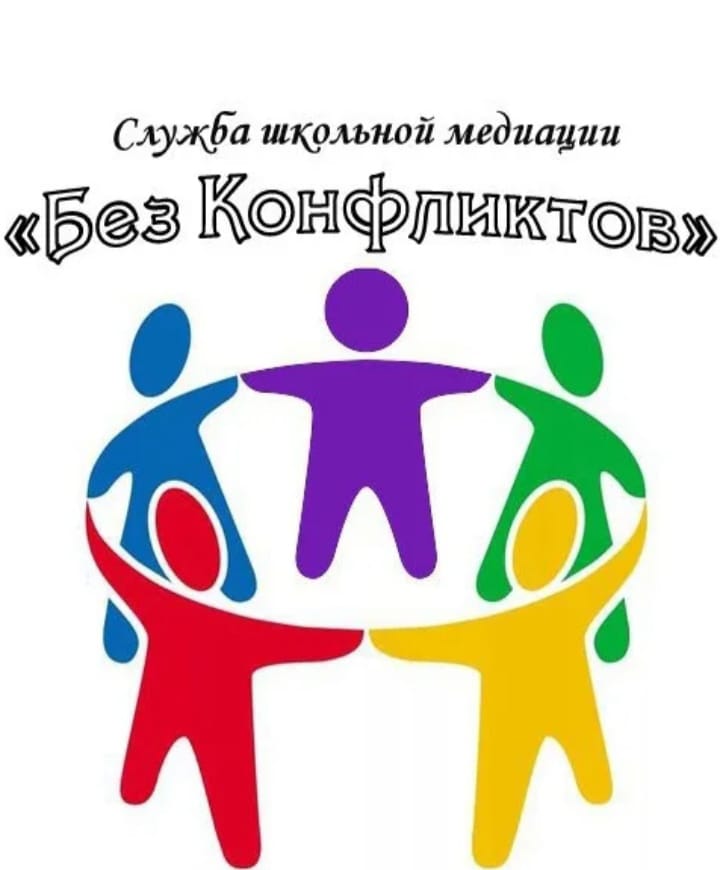 Принципы медиации: 

Добровольность;
Взаимоуважение;
Сотрудничество;
Открытость;
Конфиденциальность;
Равенство сторон;
Нейтральность медиатора;
Ответственность;
Безопасность.
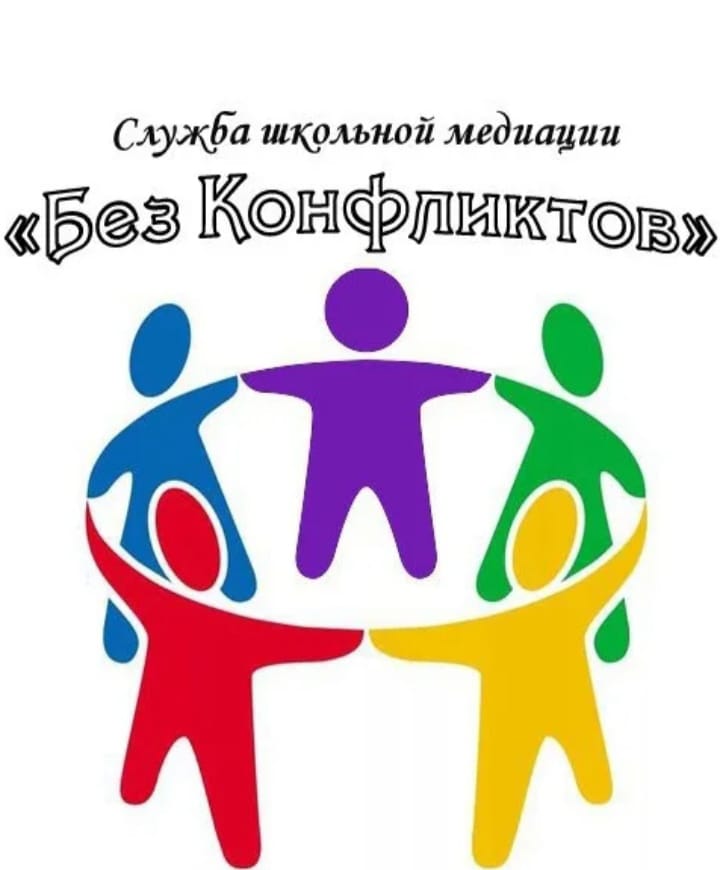 Инструменты медиатора:

АС - активное слушание
ПЛЯП – петля понимания
Обобщение, резюмирование
Перефразирование
Я-сообщение
Техника задавания вопросов
Рефрейминг
Восстановительная беседа
Медиативная беседа
Медиативный круг сообщества
Медиативный круг поддержки
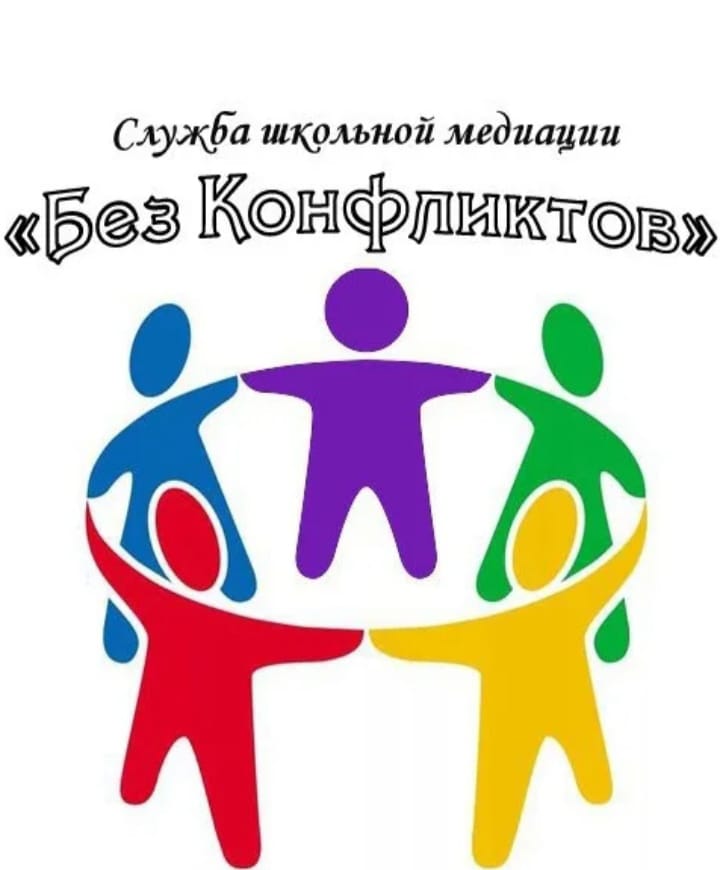 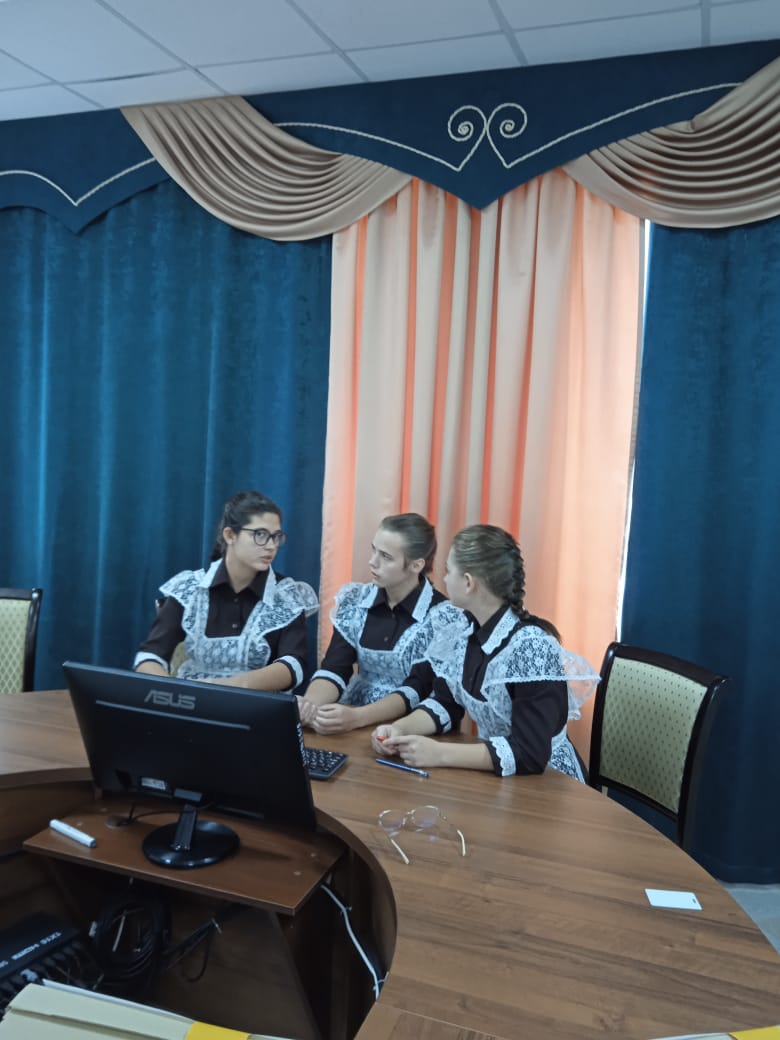 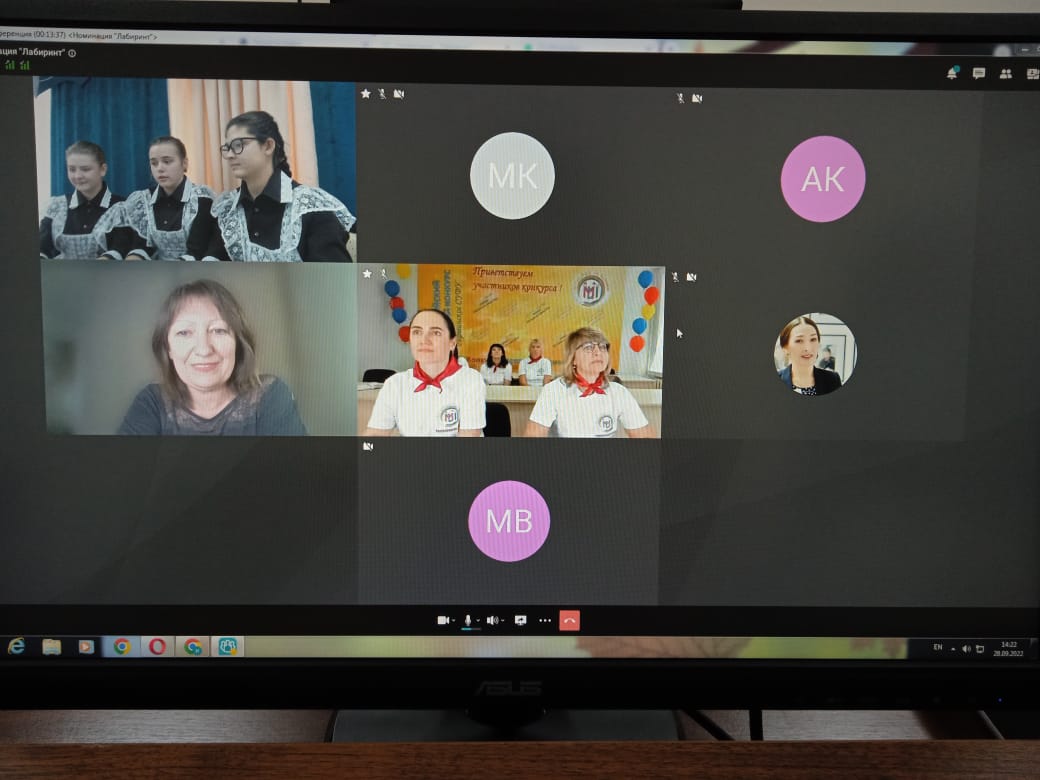 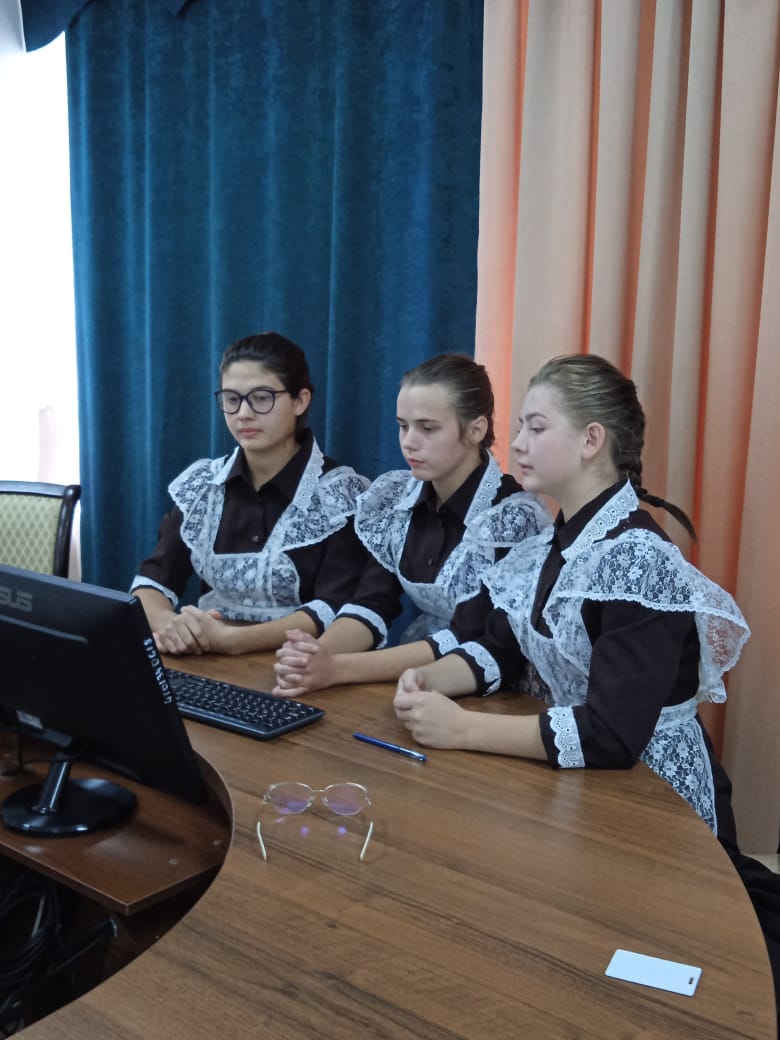 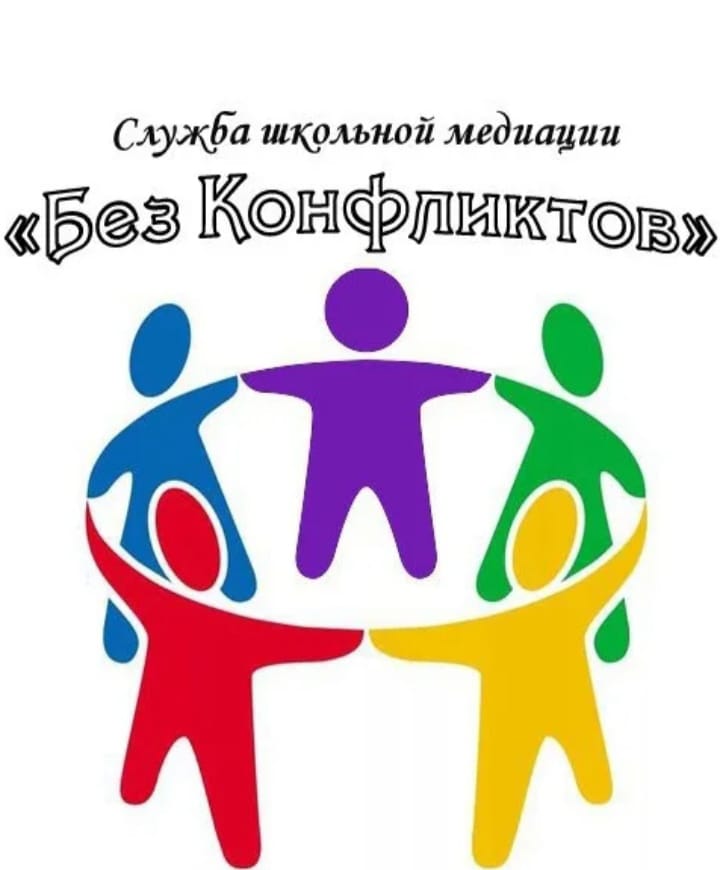 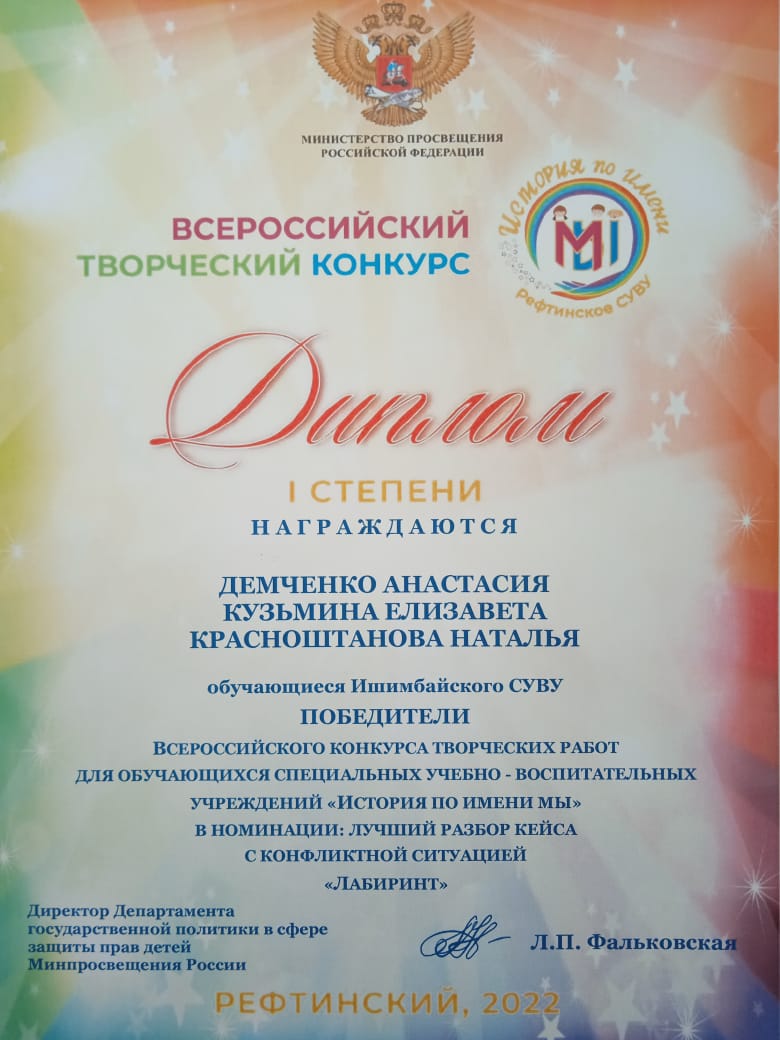 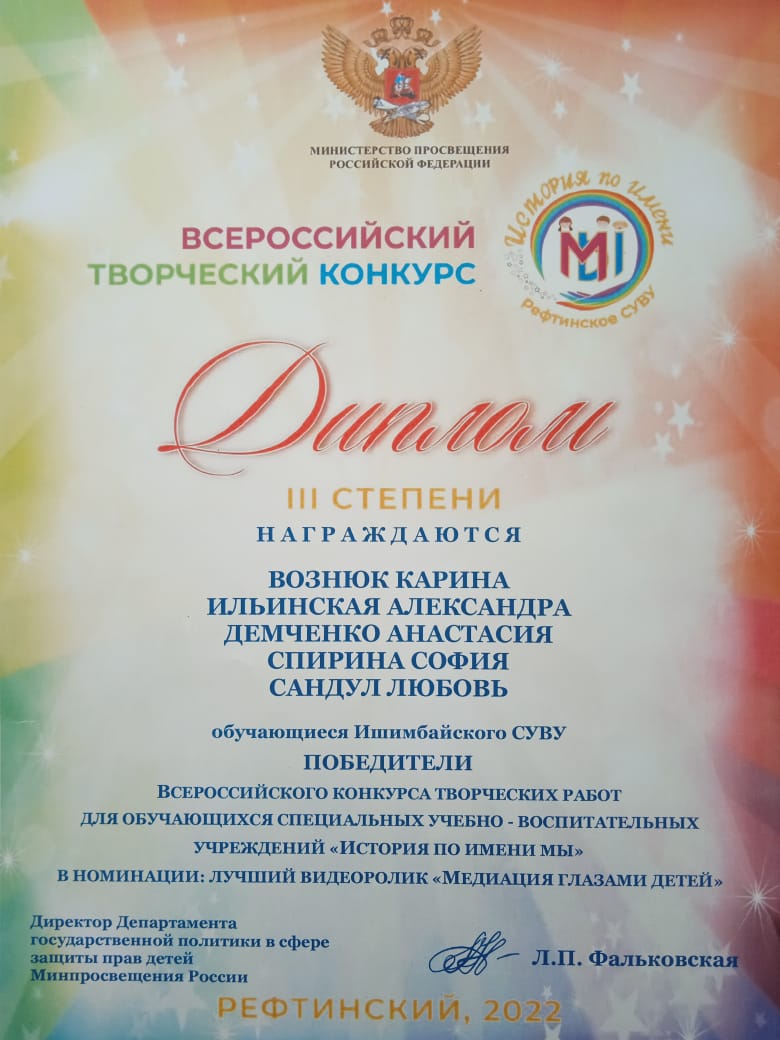 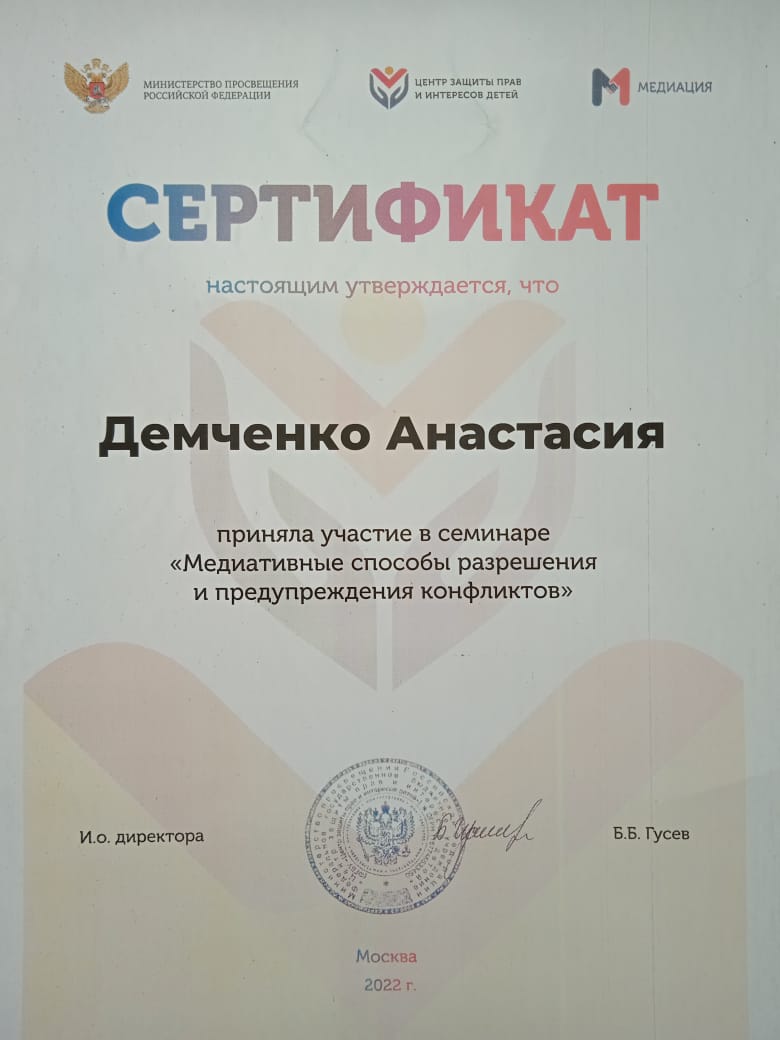 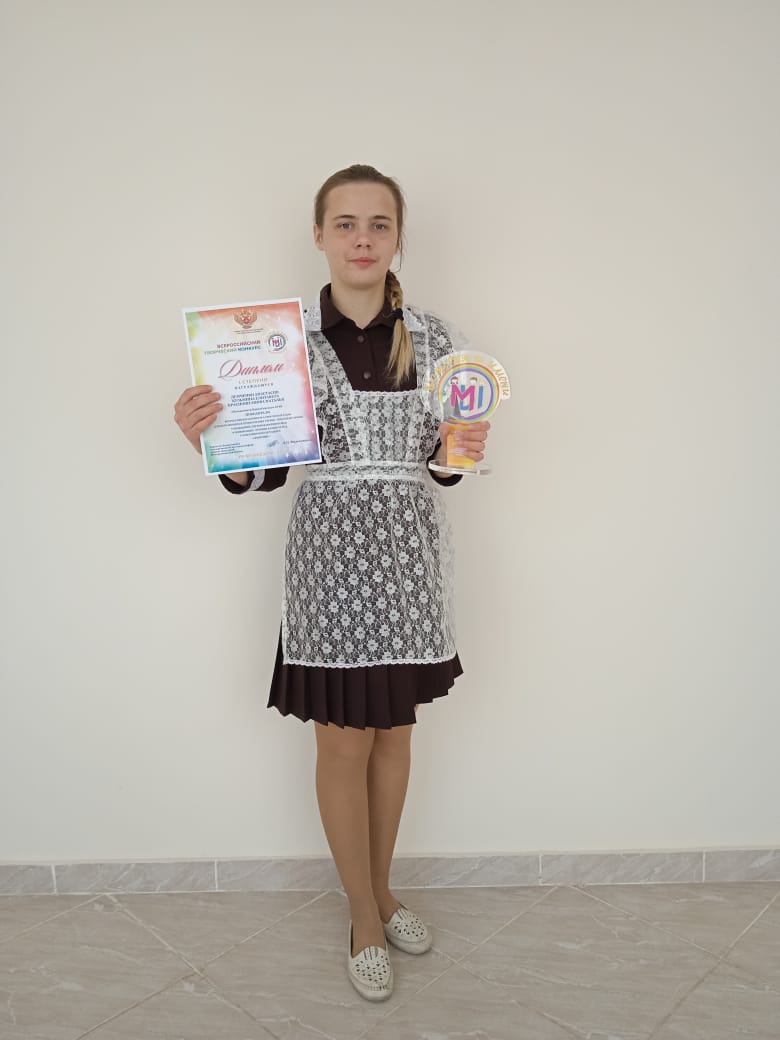 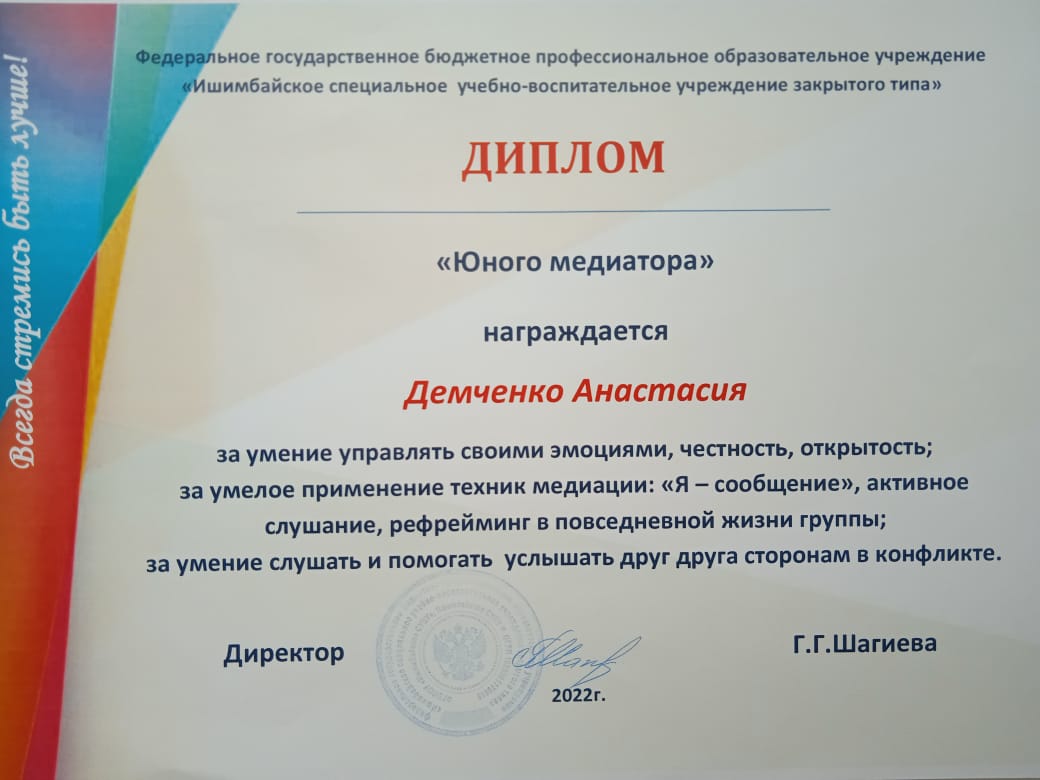 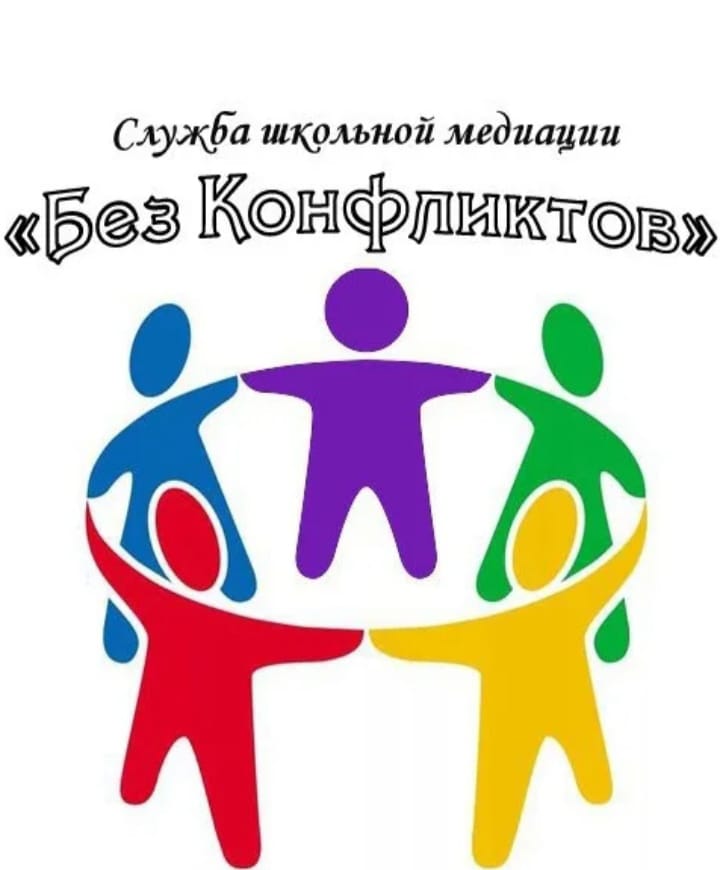 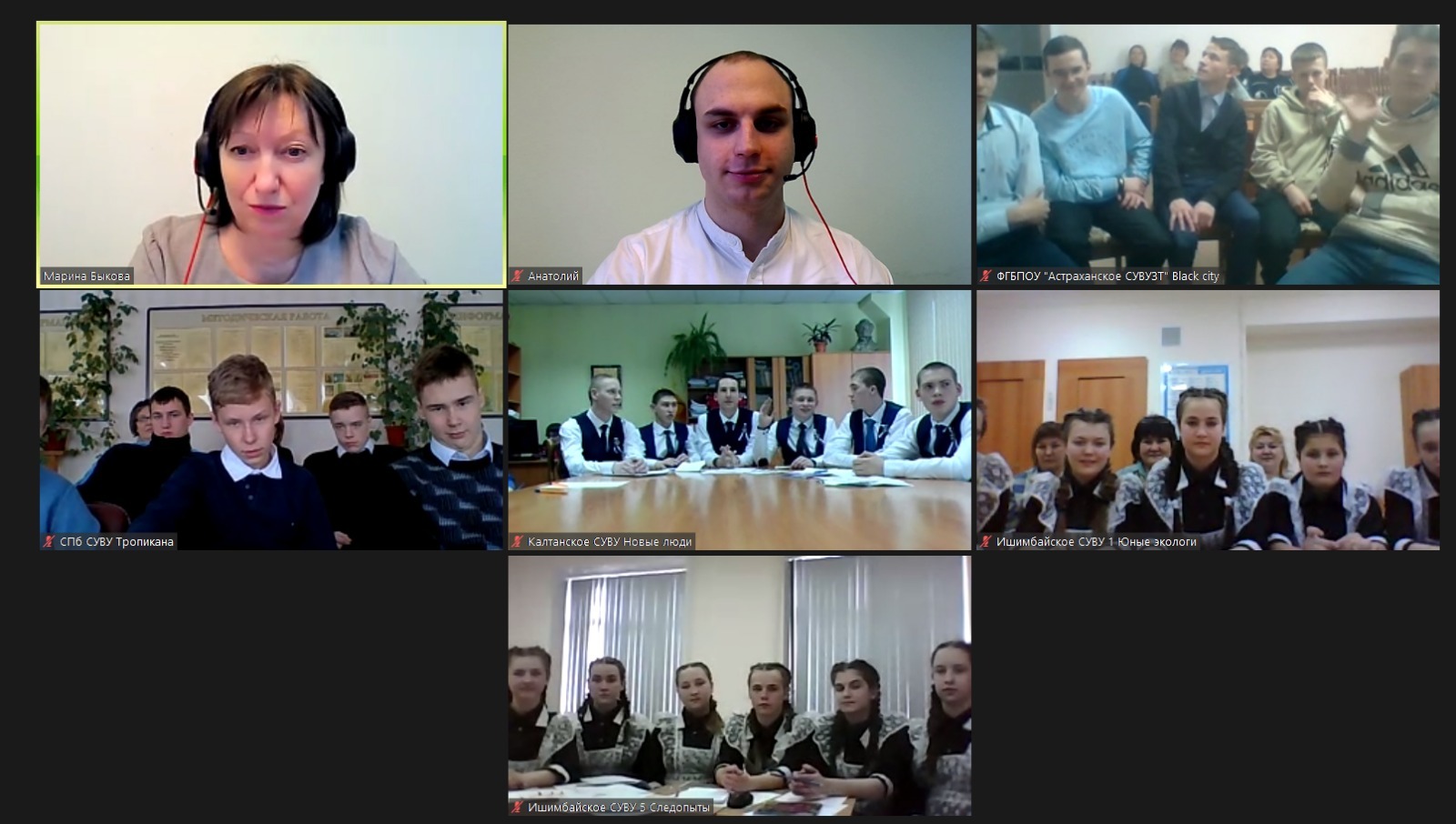 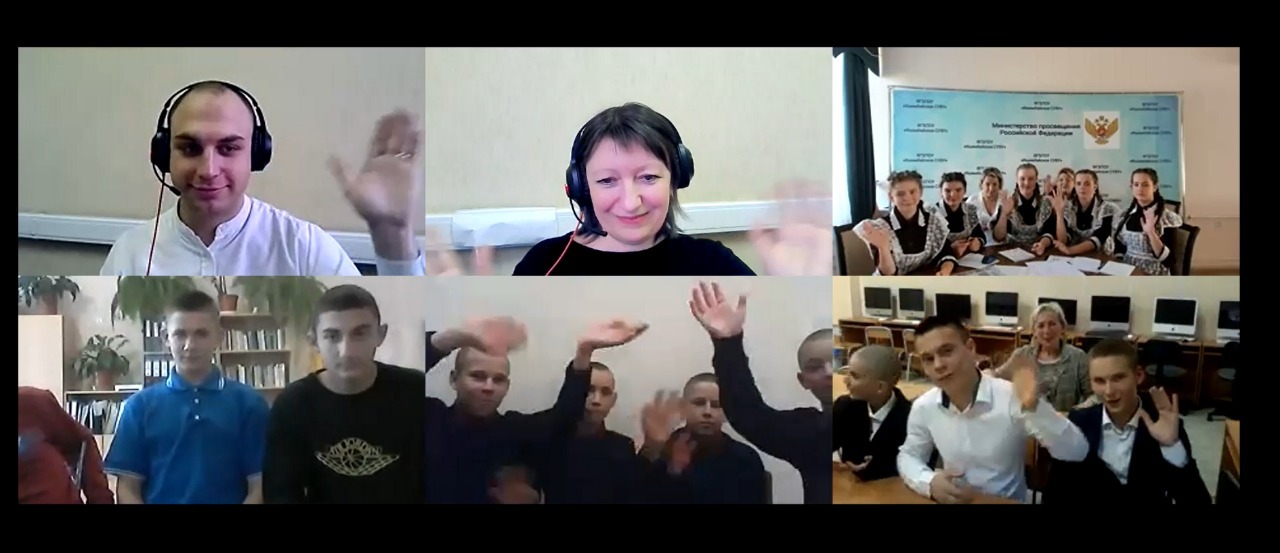 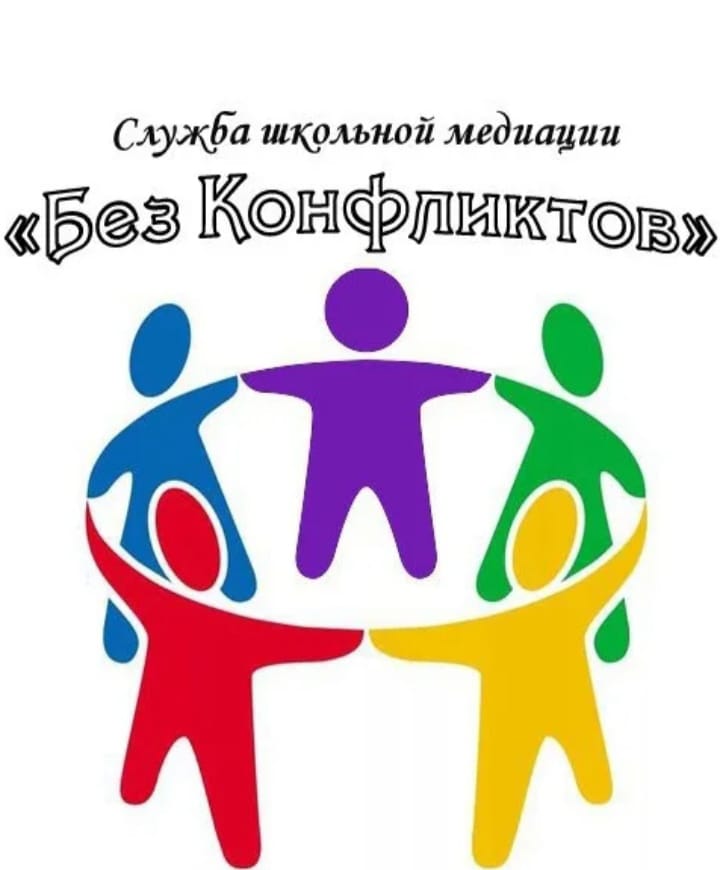 Круг сообщества
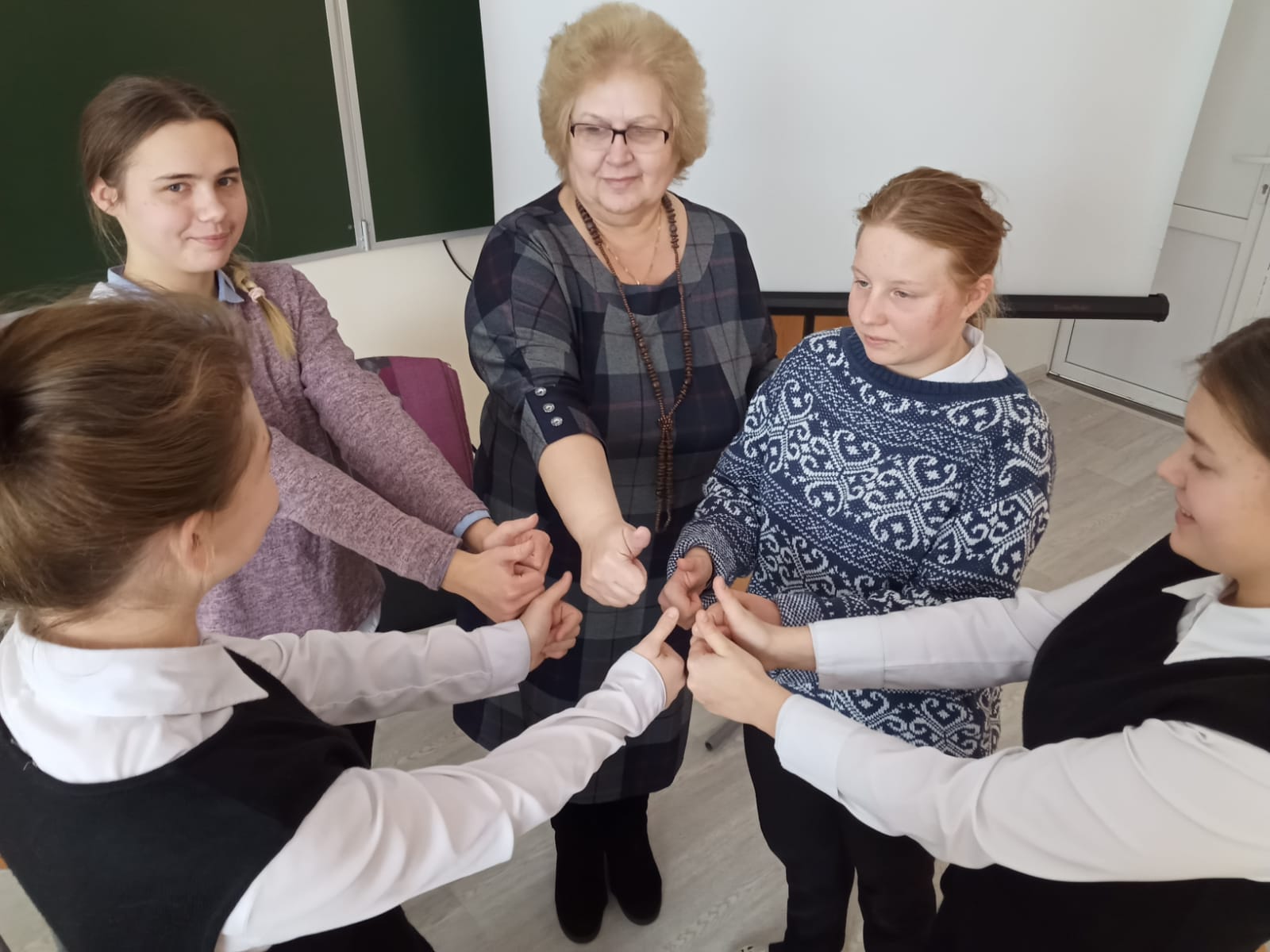 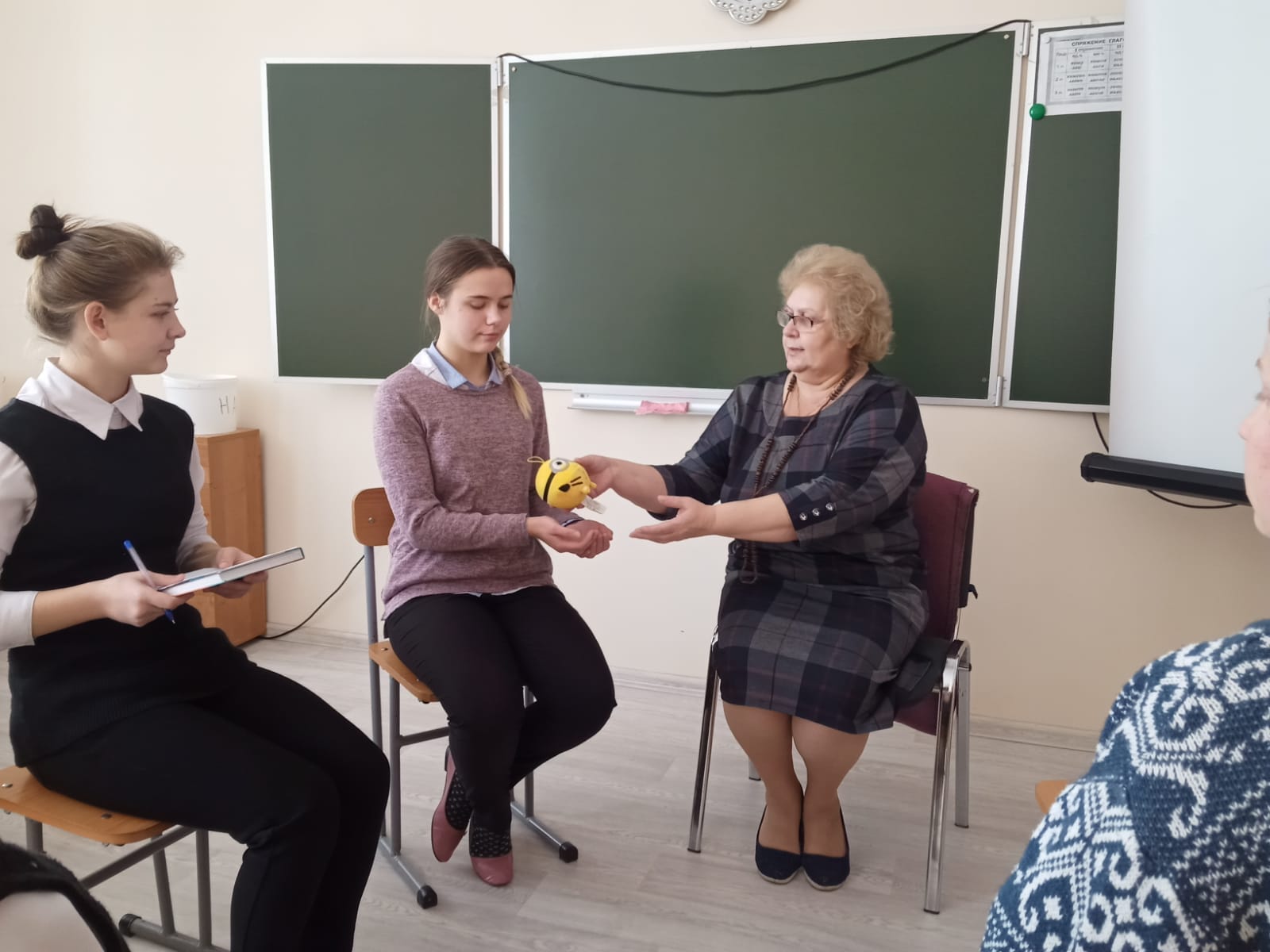 «Комфортная атмосфера в группе»
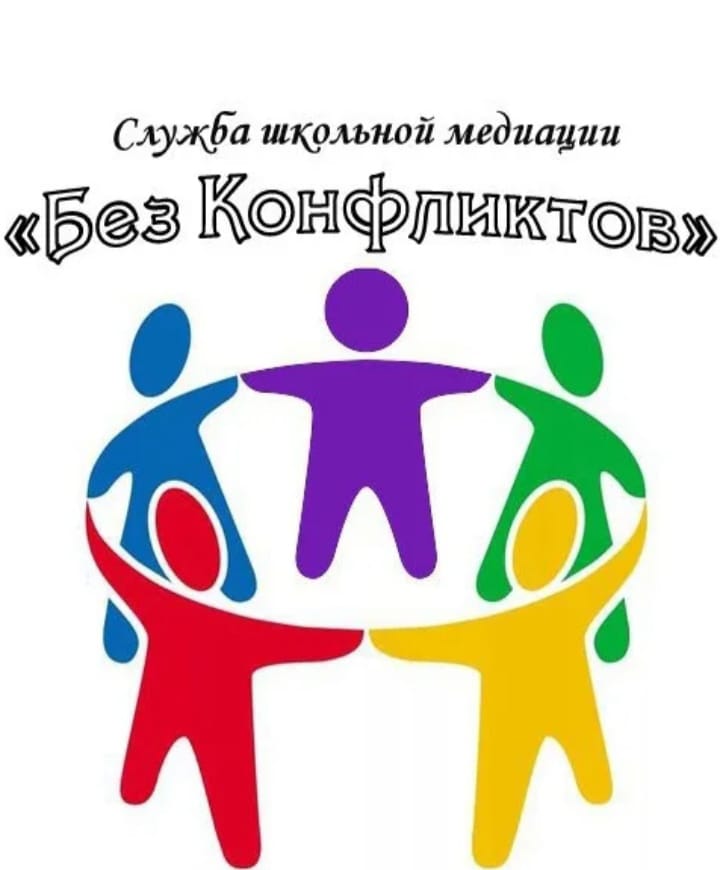 Круг сообщества
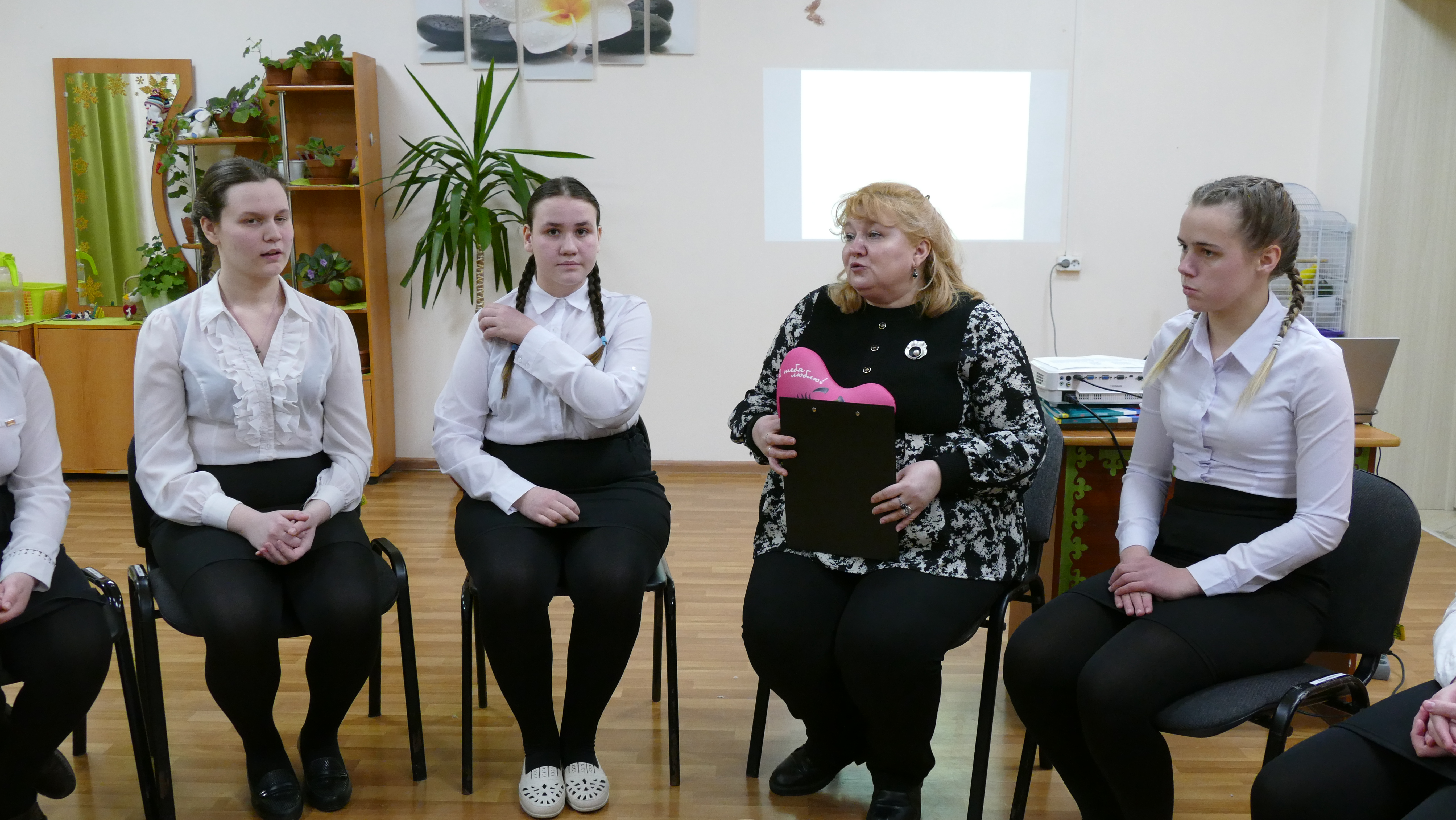 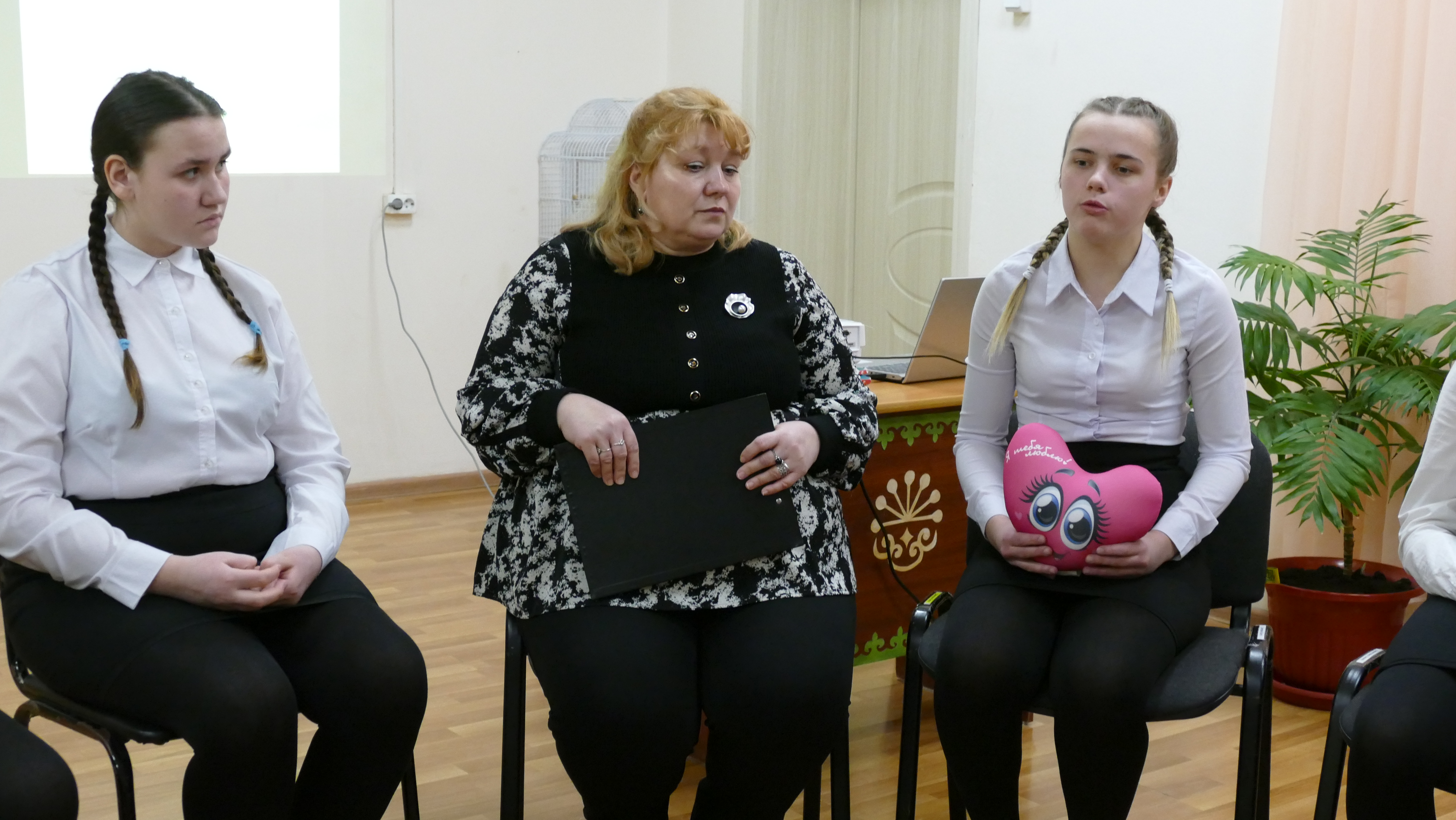 «Пусть для добра откроются сердца»
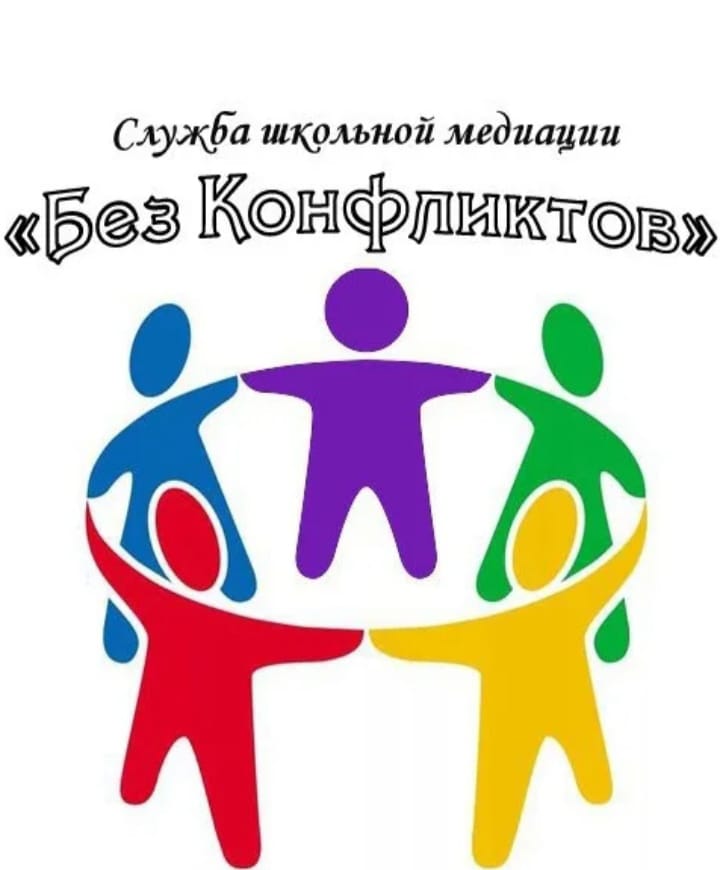 Круг сообщества
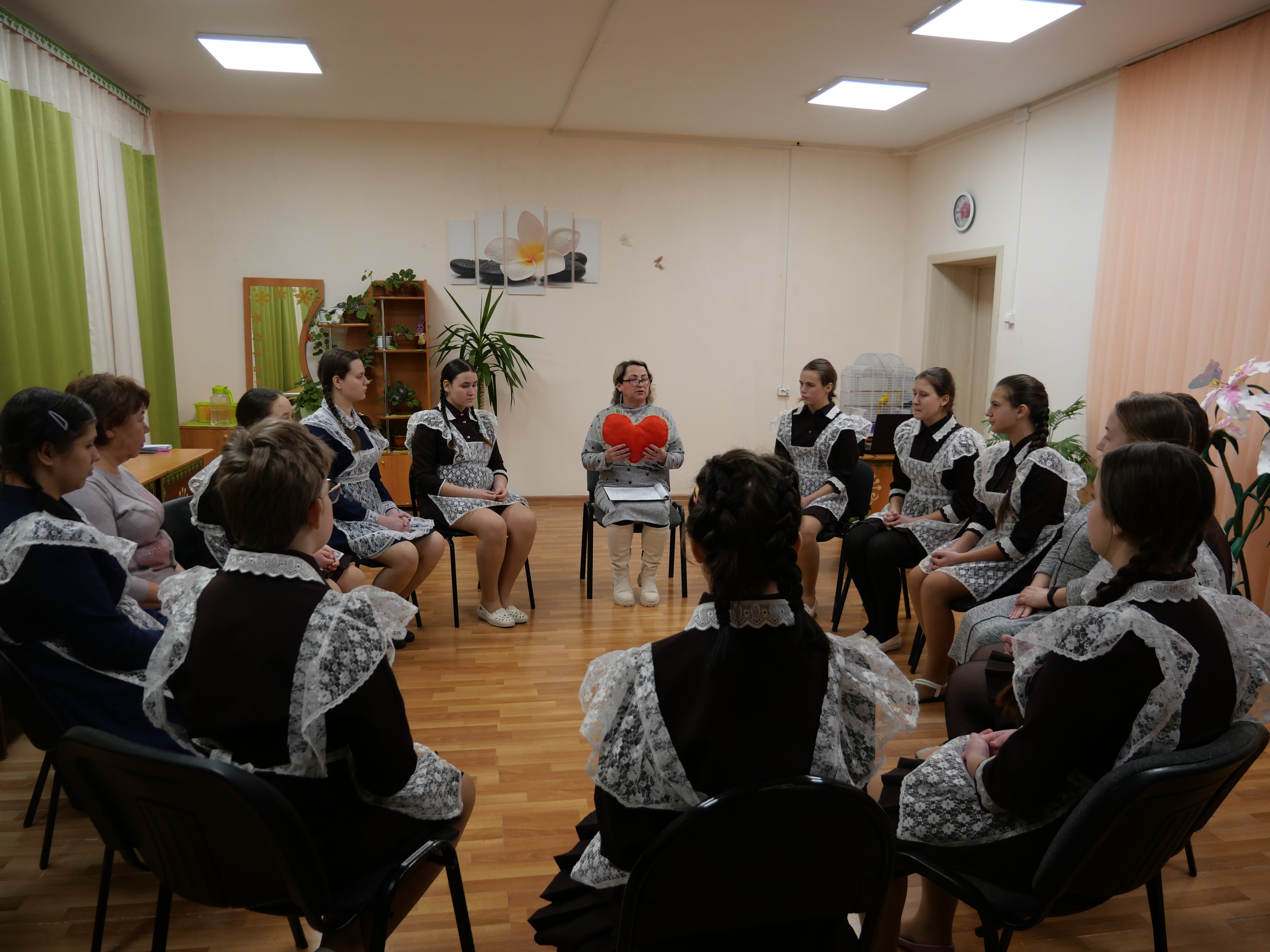 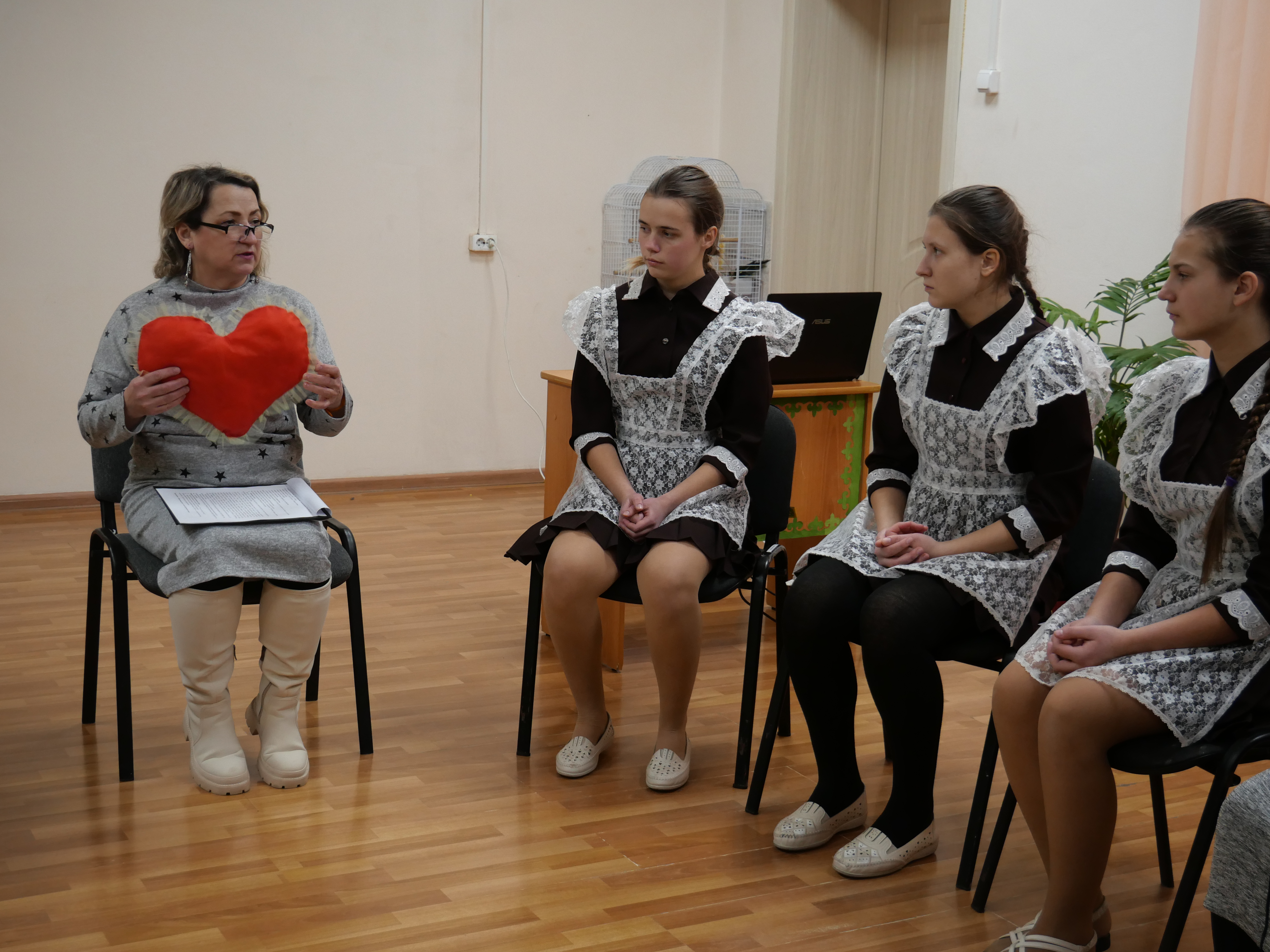 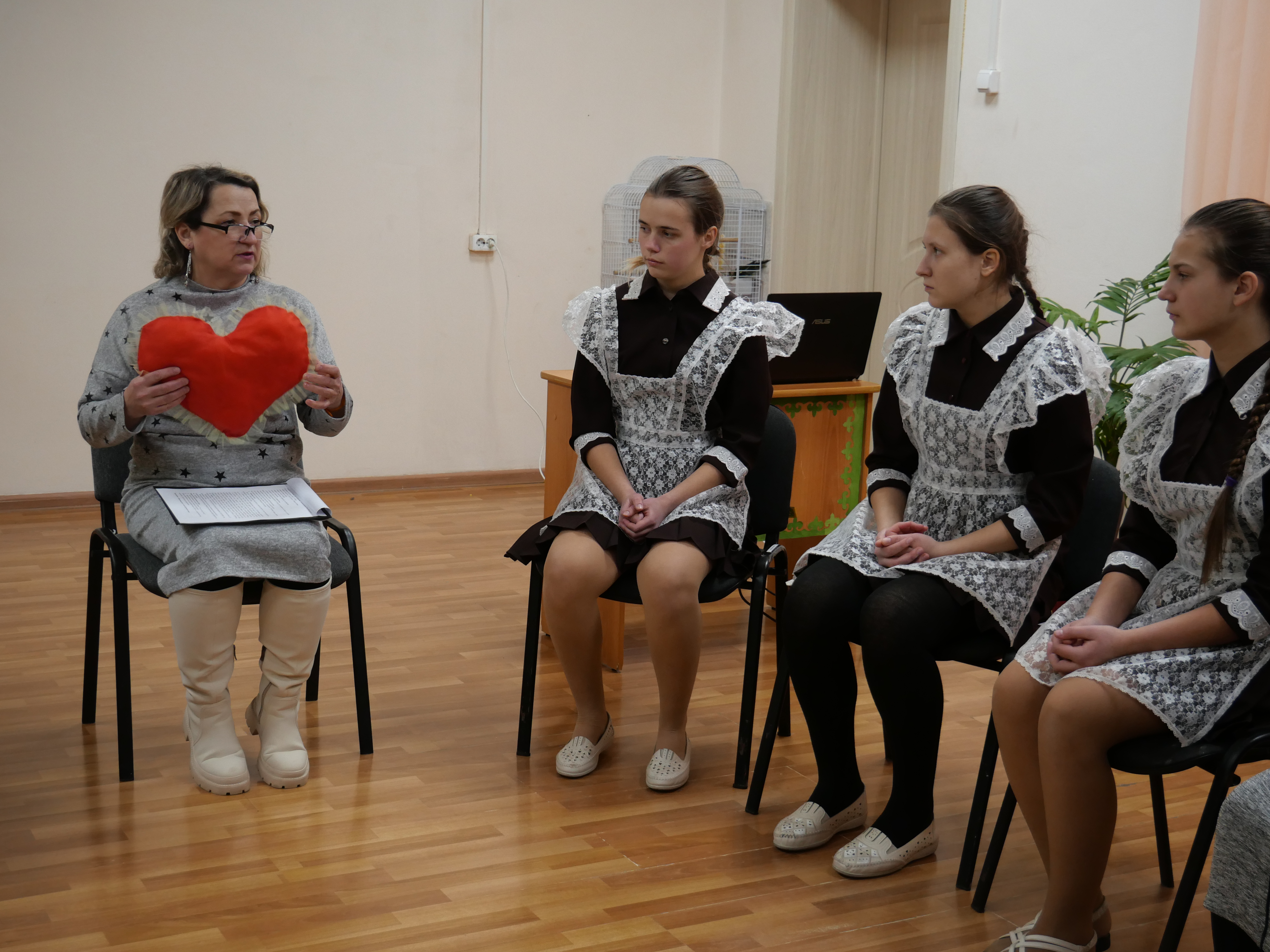 «Человек и семья»
Анкета
1. Часто ли у вас бывают конфликты?  Да/ Нет
2. Как вы выходите из конфликта?
3. Какие способы выхода из конфликта вам еще знакомы?
4. Слышали ли вы о медиации?
5. Какие техники медиации вам знакомы?
6. Как вы относитесь к технике «Круг сообщества»?
7. Вам приходилось быть участником круга сообщества?
8. Если на 7 вопрос вы ответили положительно, то помог ли круг сообщества решить вашу проблему?
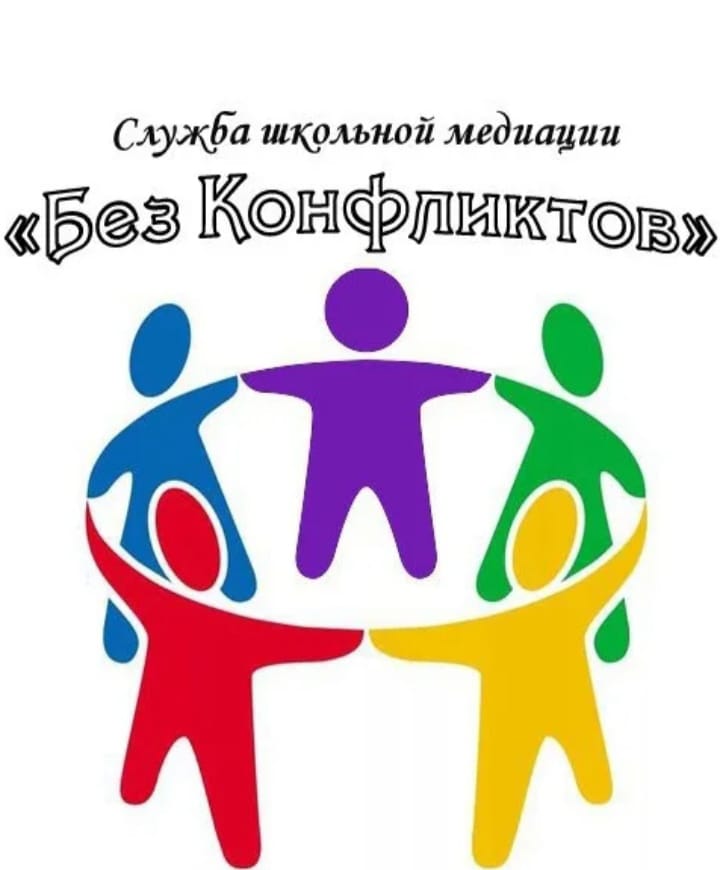 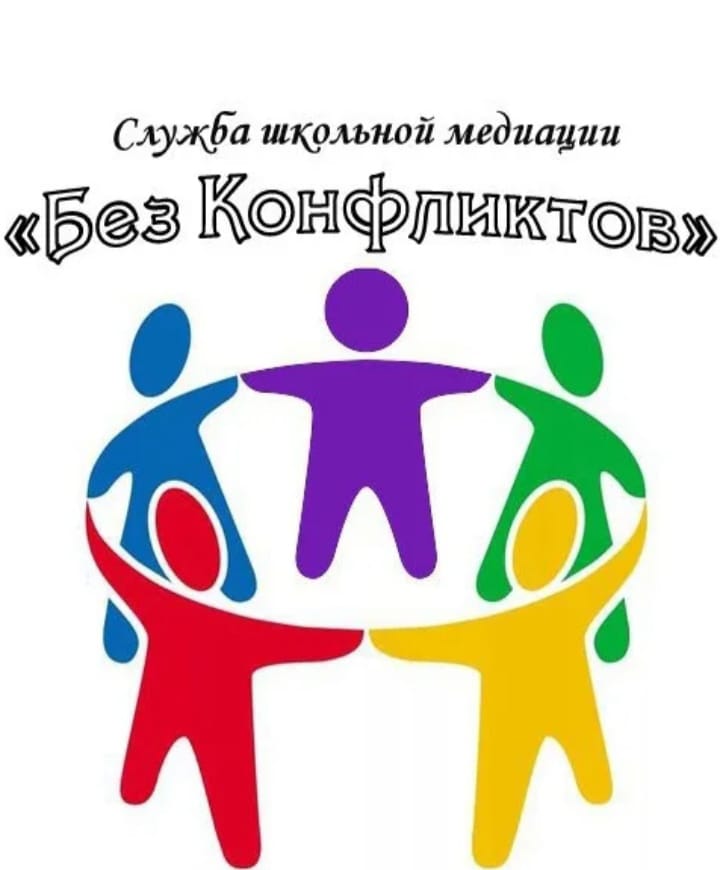 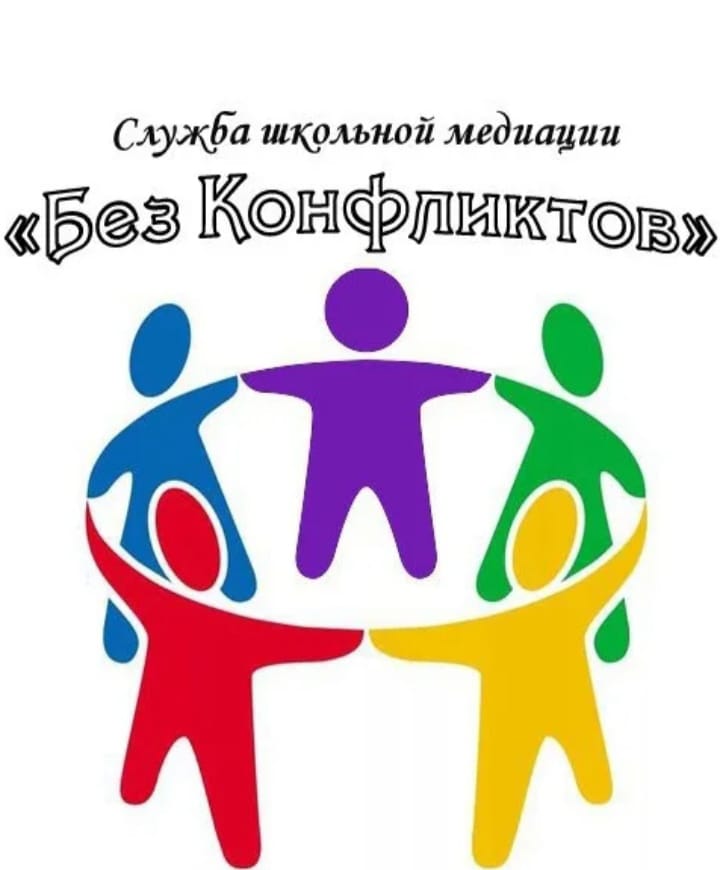 Факторы, способствующие успешному применению медиативного подхода в повседневной жизни подростков:
Личный пример наставников – медиаторов;
Добровольное участие в интерактивных встречах по медиации;
Участие в творческих конкурсах по медиации;
Ежедневное применение инструментов; медиации «Я-сообщение» и «ПЛЯП» в общении.
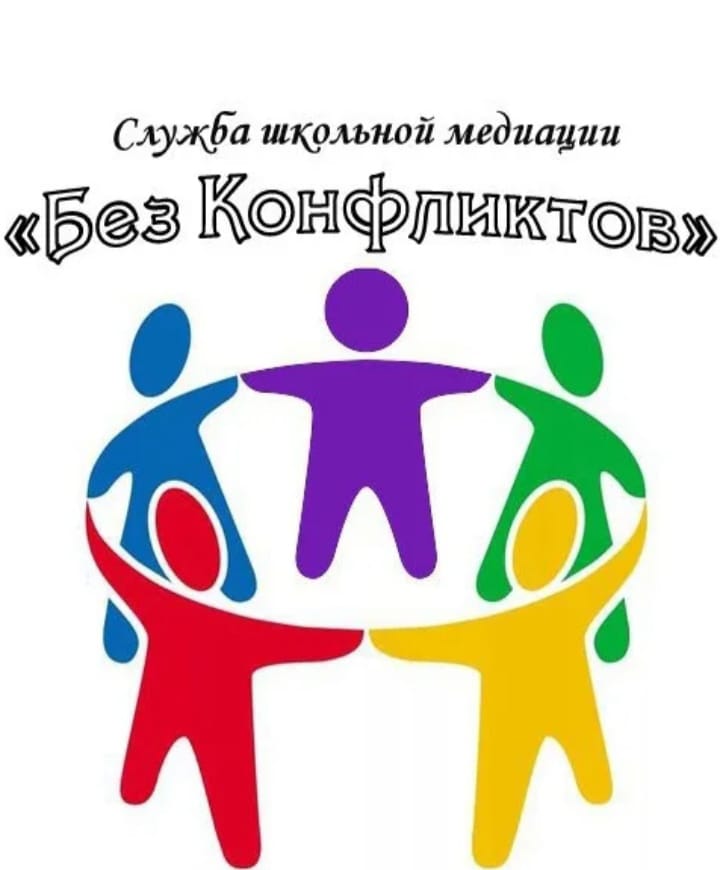 Спасибо за внимание!